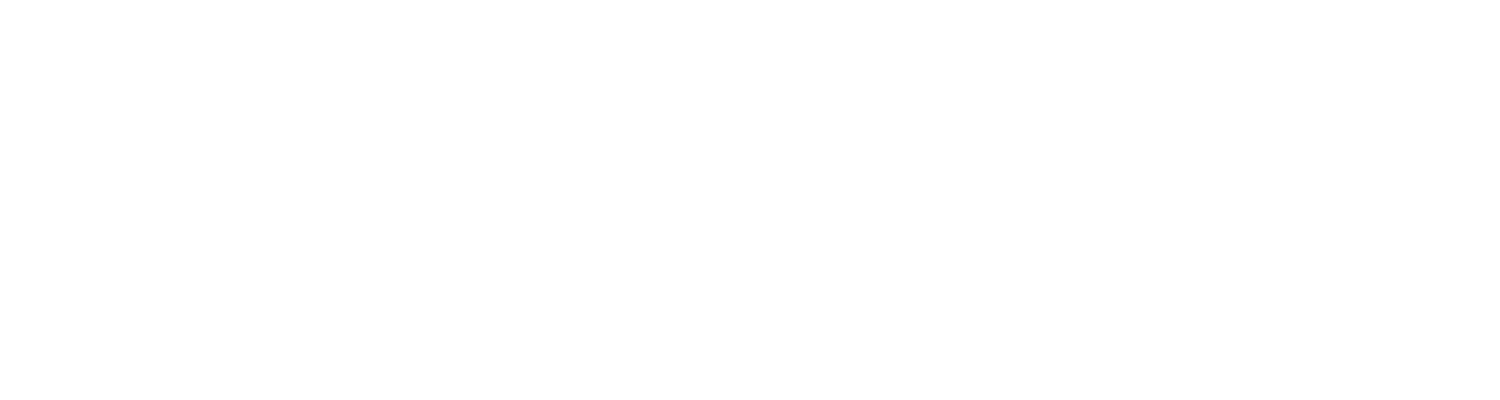 Estadísticas Relevantes
Abril – Junio 2022
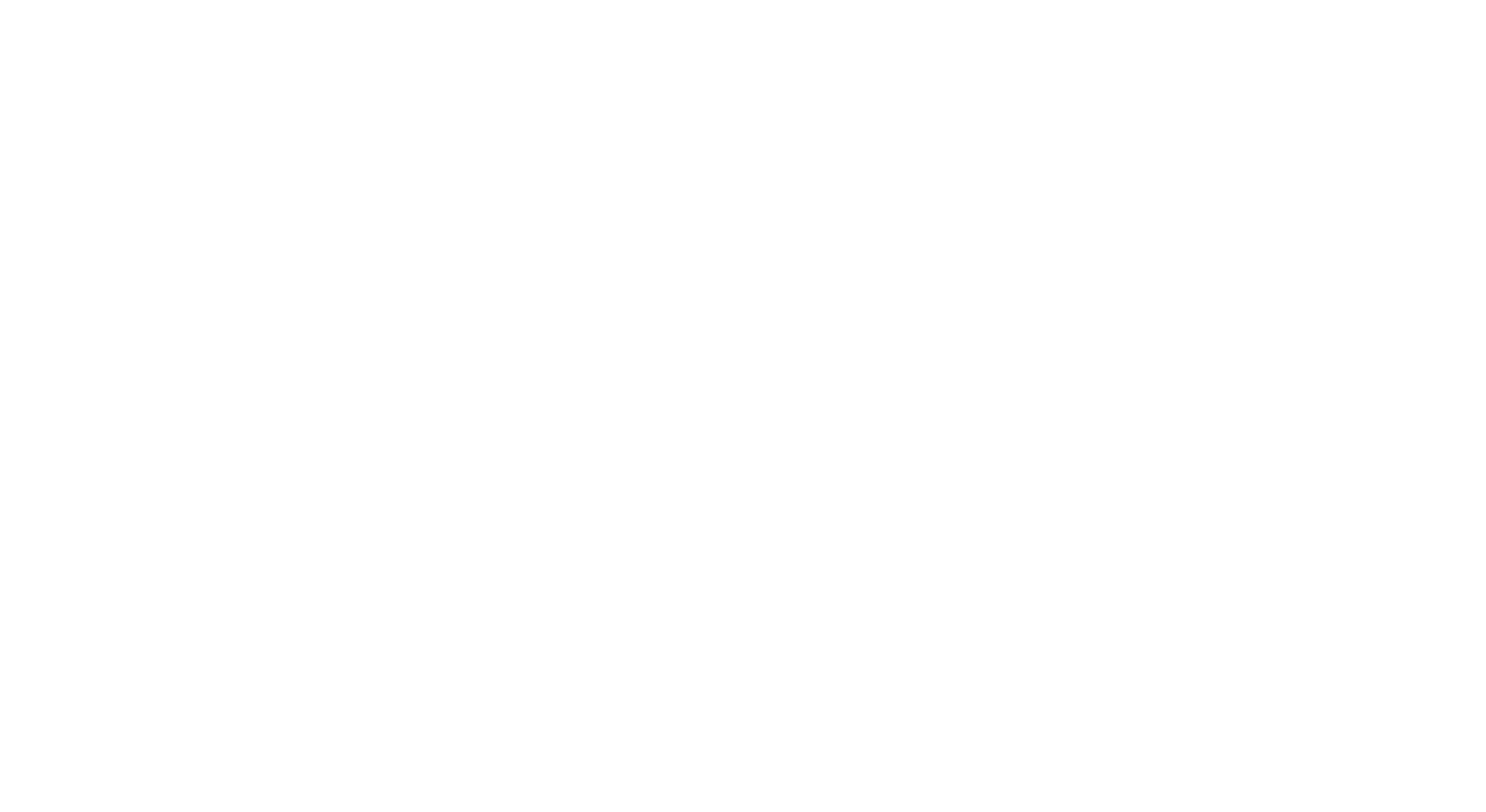 Participaciones ejecutadas Abril – Junio 2022
Por tipo de población
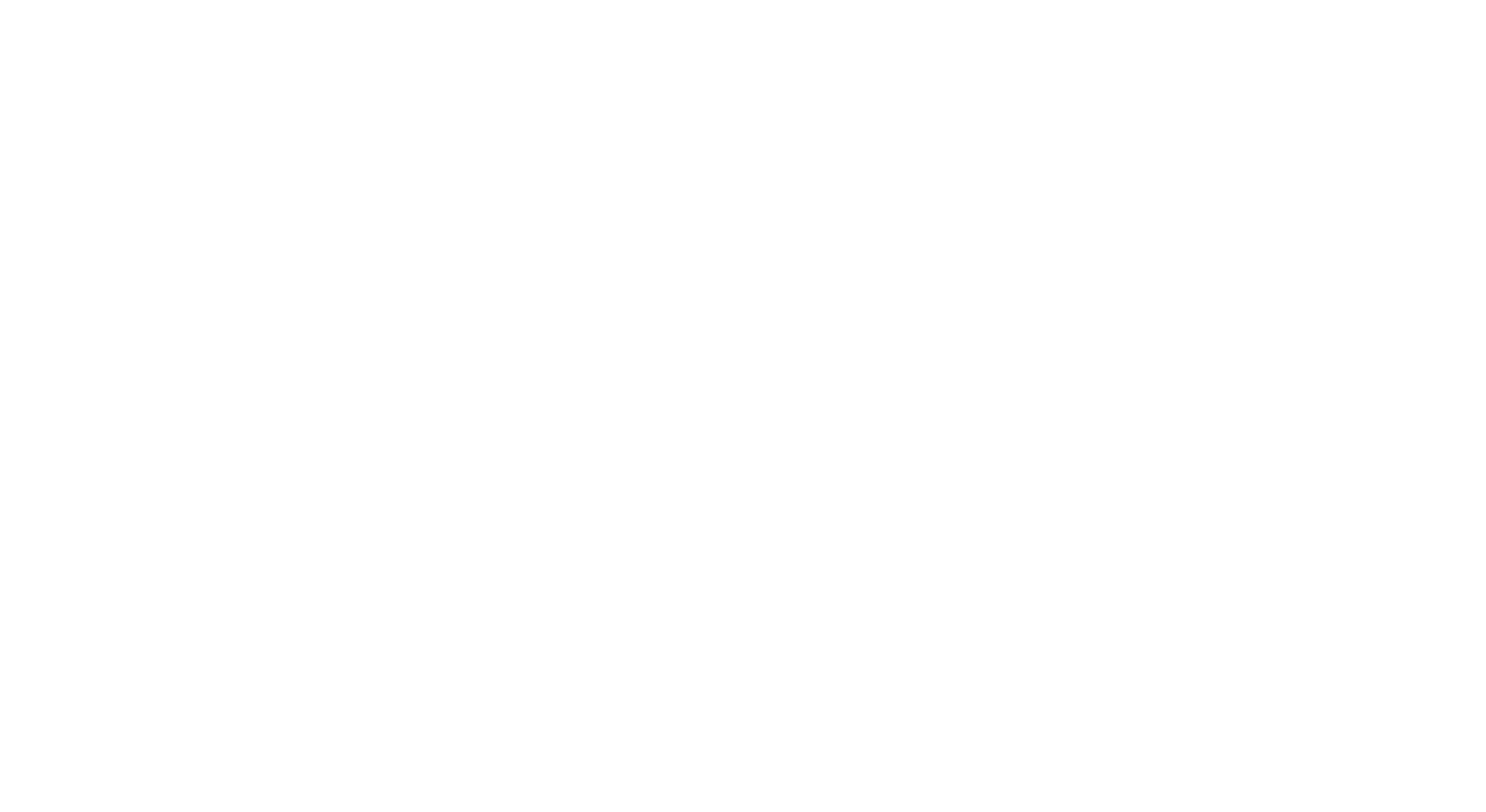 Inversión ejecutada Abril – Junio 2022
Por tipo de población
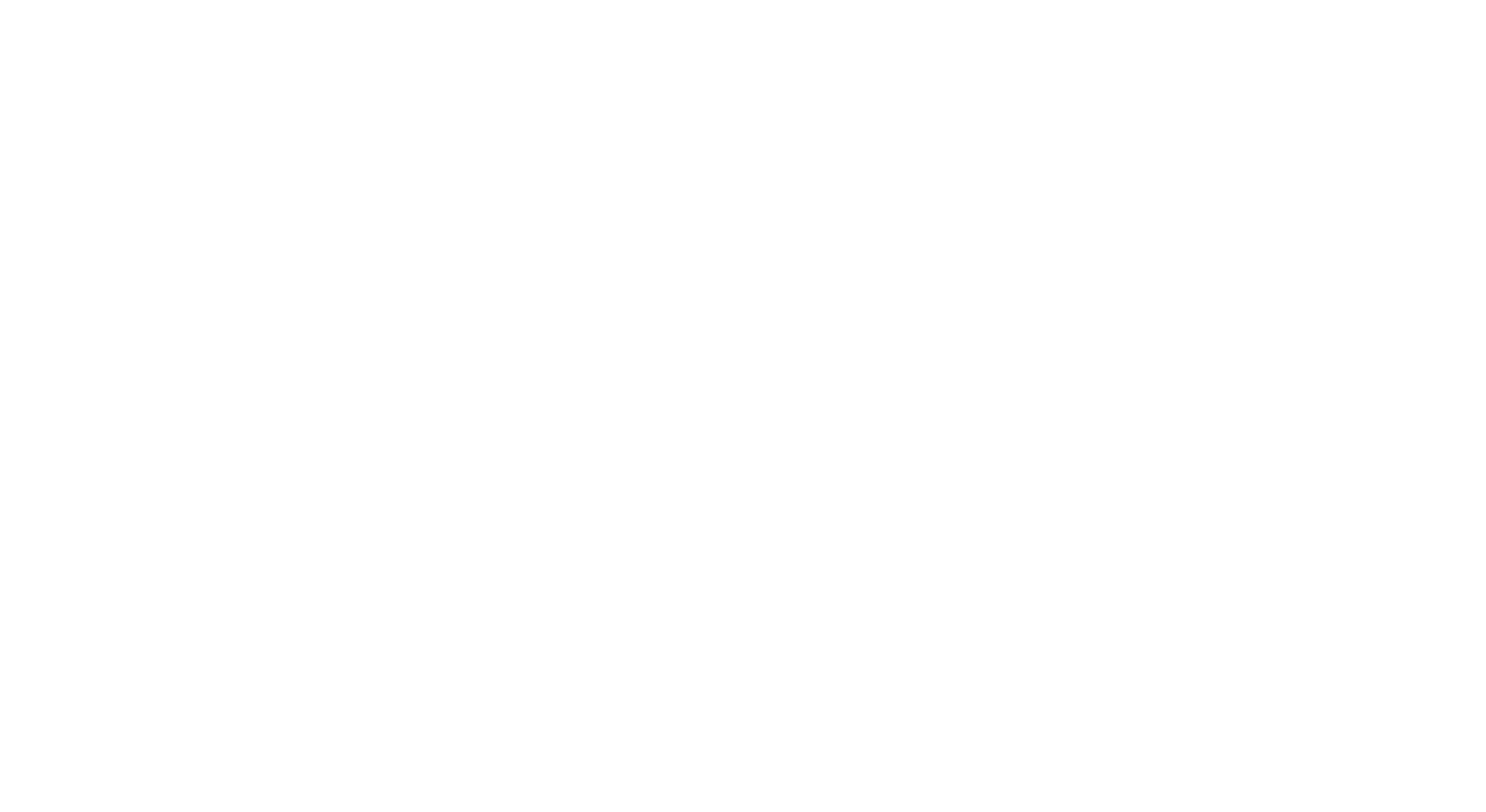 Participaciones ejecutadasAbril – Junio 2022
PROBLEM
SOLUTION
Por modalidad de ejecución
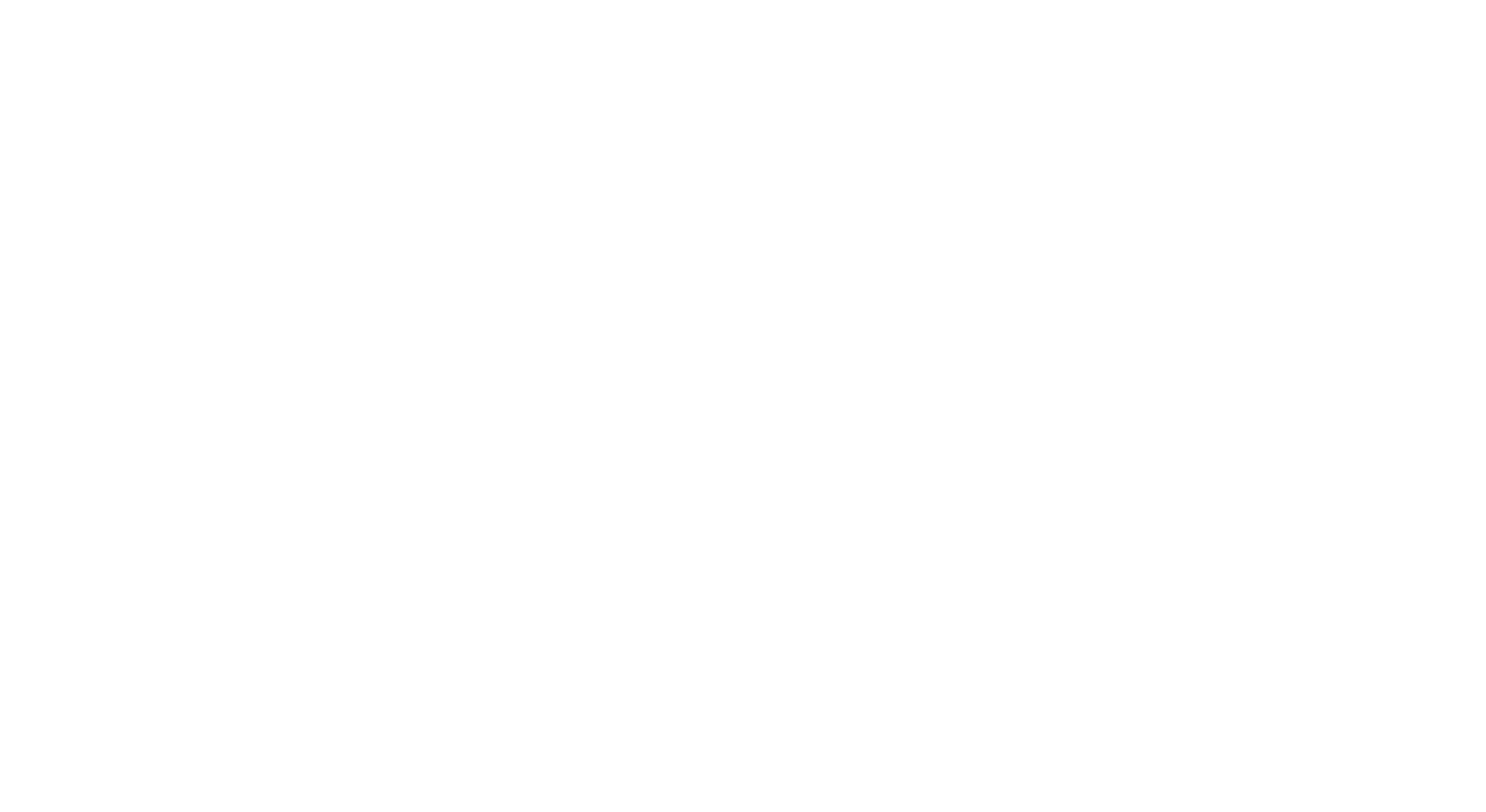 Participaciones ejecutadasAbril – Junio 2022
PROBLEM
SOLUTION
Por modalidad de ejecución
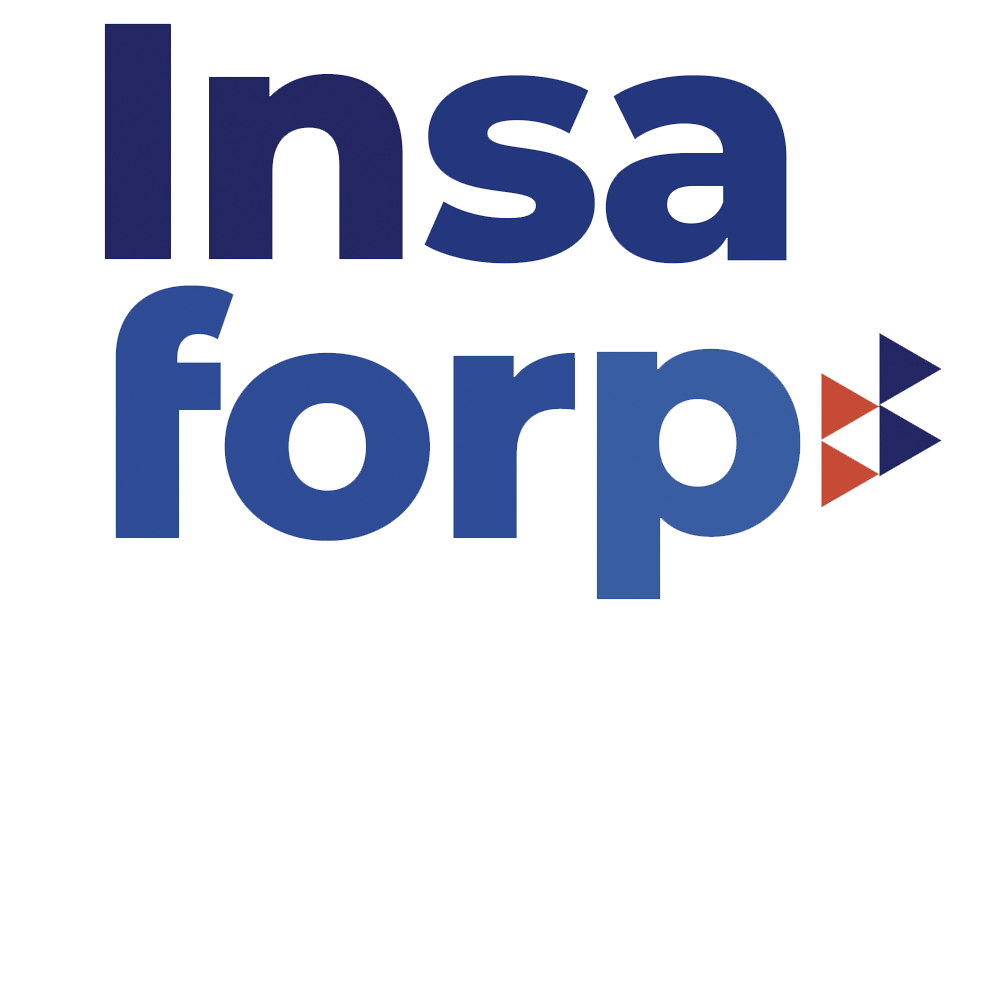 Participaciones ejecutadas Abril – Junio 2022
Por sexo
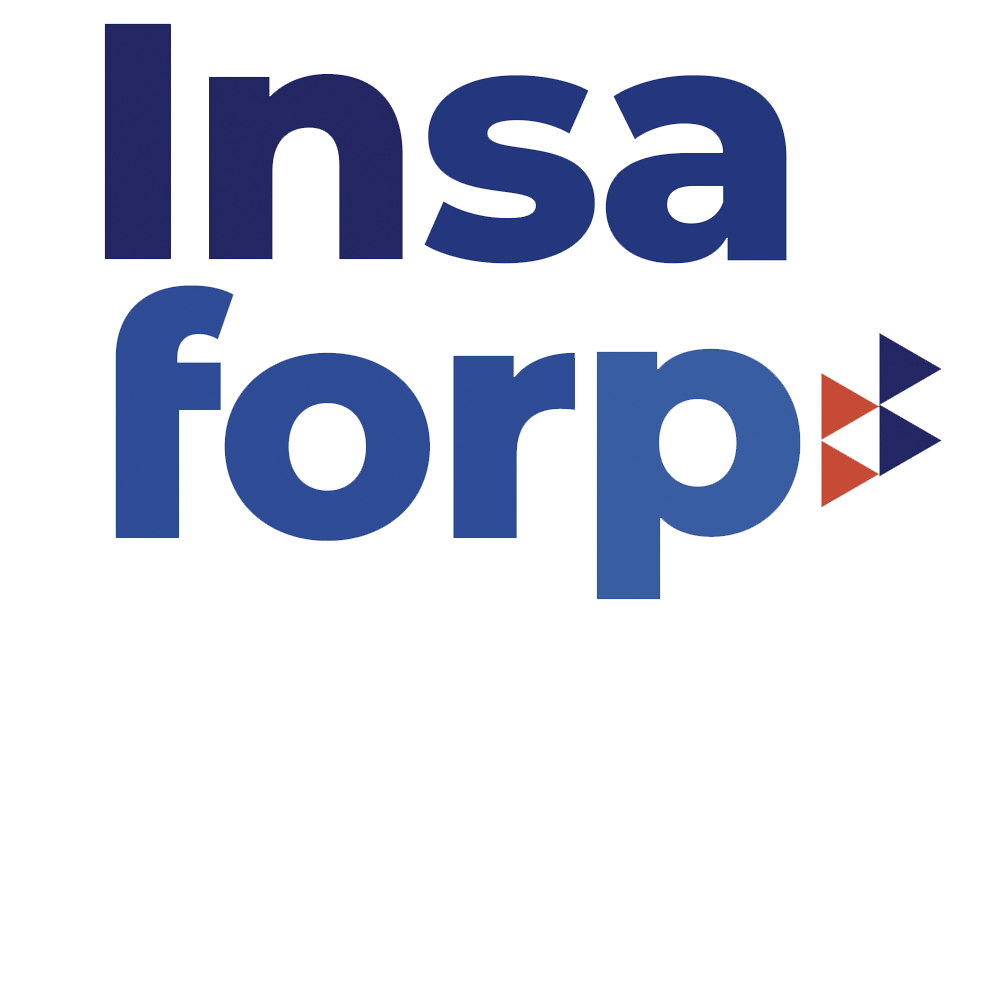 Inversión ejecutada Abril – Junio 2022
Por sexo
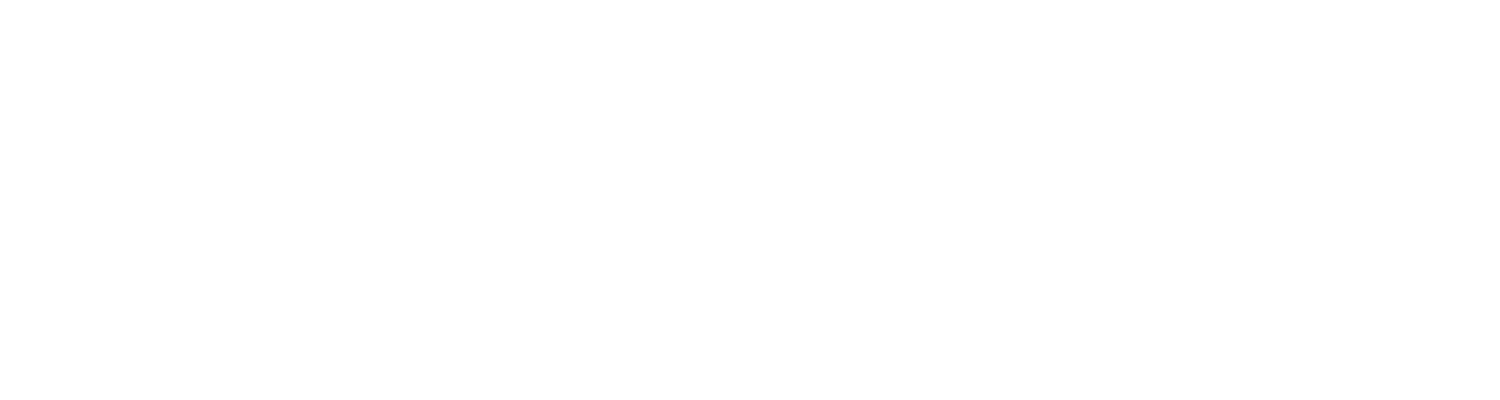